Statsbomb Data
SHU-Rouen Winter School
Statsbomb
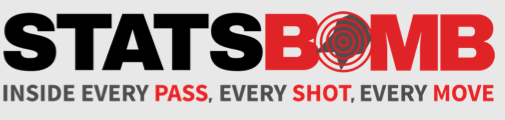 https://statsbomb.com

https://statsbomb.com/what-we-do/hub/free-data/

http://statsbomb.com/wp-content/uploads/2019/12/Using-StatsBomb-Data-In-R.pdf
1
[Speaker Notes: https://statsbomb.com

https://statsbomb.com/what-we-do/hub/free-data/

http://statsbomb.com/wp-content/uploads/2019/12/Using-StatsBomb-Data-In-R.pdf]
StatsBomb and R
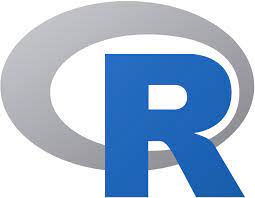 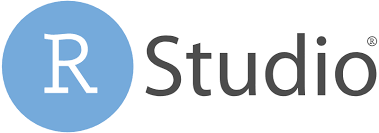 https://posit.cloud/plans/free
https://posit.co/download/rstudio-desktop/
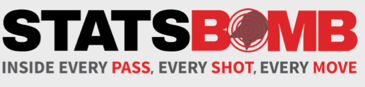 2
Datasets
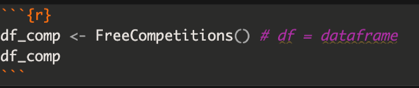 3
Datasets
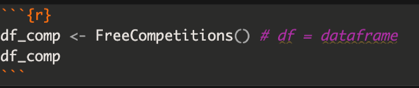 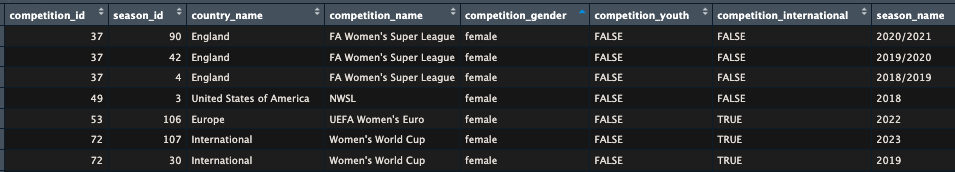 4
Datasets
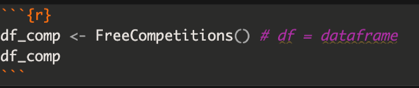 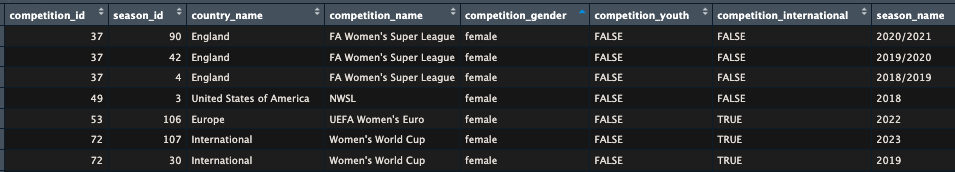 5
Importing Data
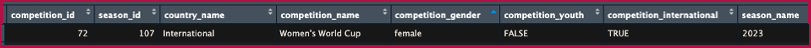 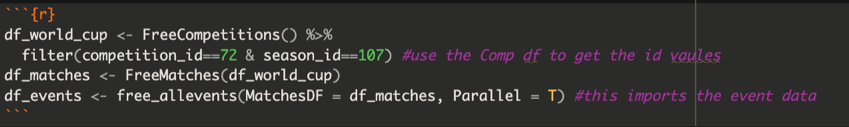 6
Importing Data
df_matches = this imports data relating to each match in the dataset






df_events = this imports data relating to events in the dataset
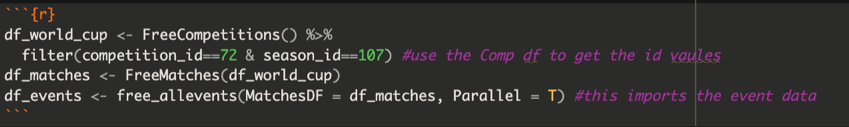 *naming convention- df = dataframe
7
Importing Data
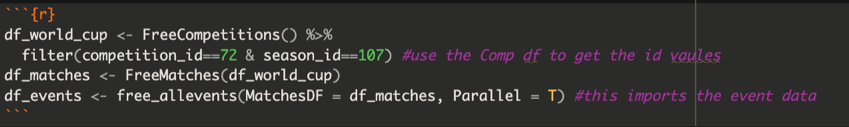 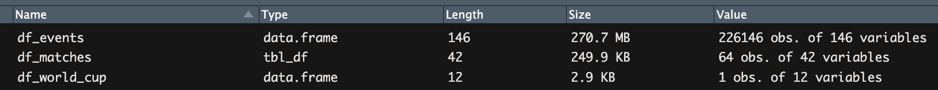 8
Importing Data
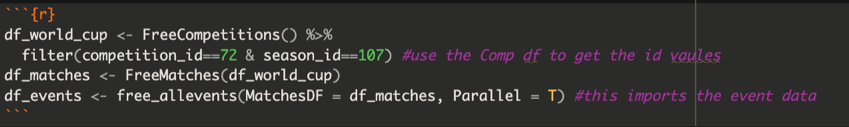 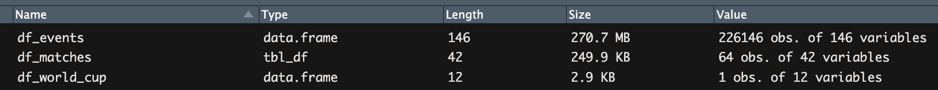 9
Importing Data
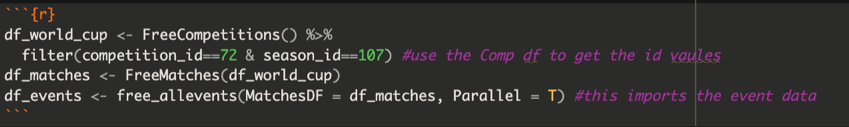 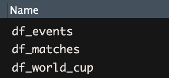 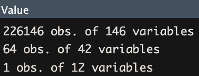 10
Importing Data
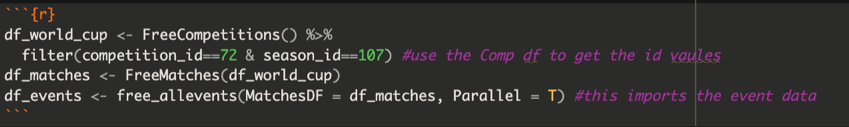 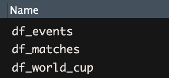 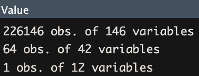 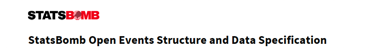 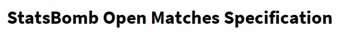 11
Raw Event Data
146 Variables
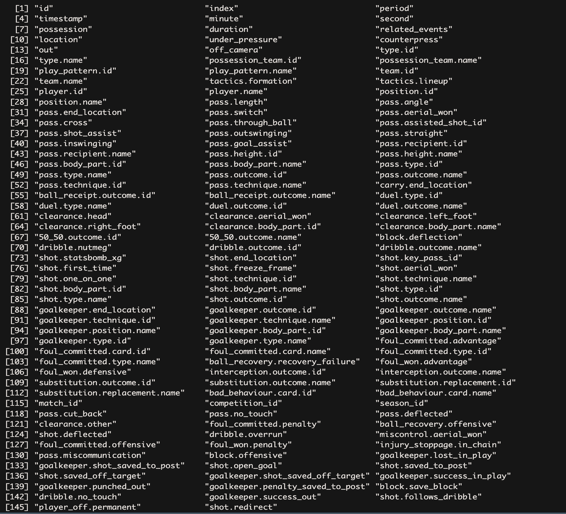 12
StatsBombR: Function: allclean
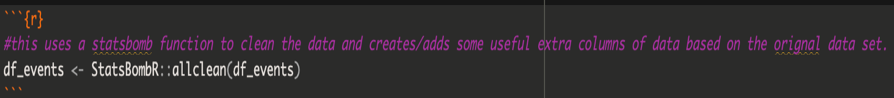 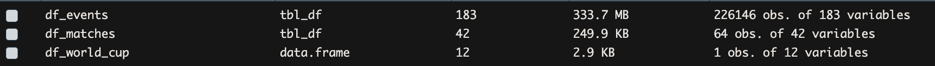 13
StatsBombR: Function: allclean
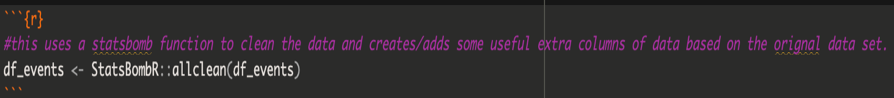 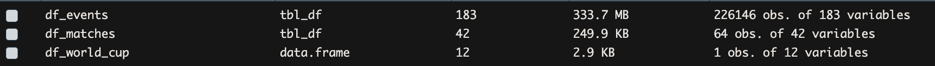 14
Clean: Events
183 Variables
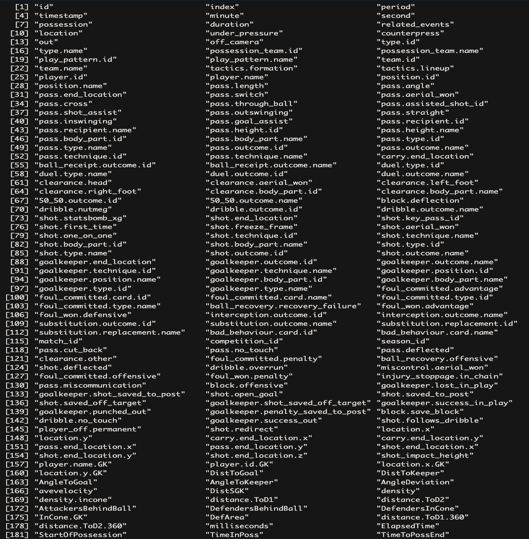 15
CSV Files
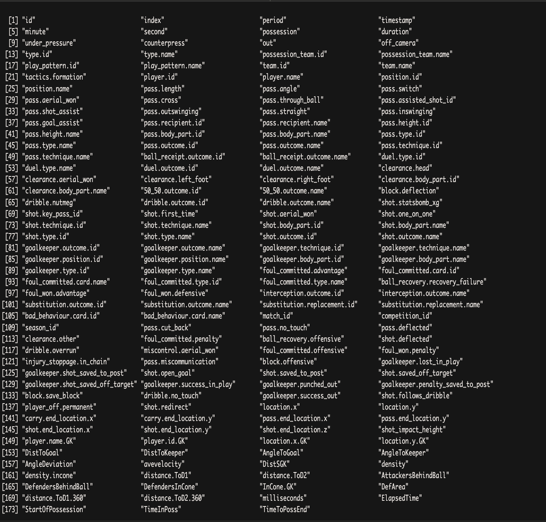 16
StatsBomb: Competitors
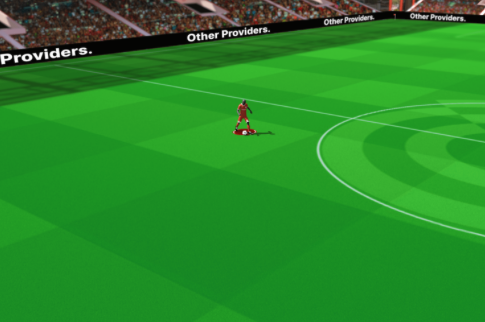 17
StatsBomb Event Data
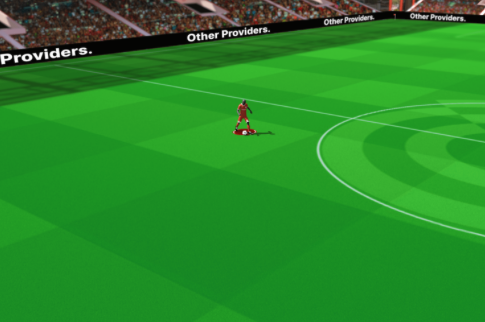 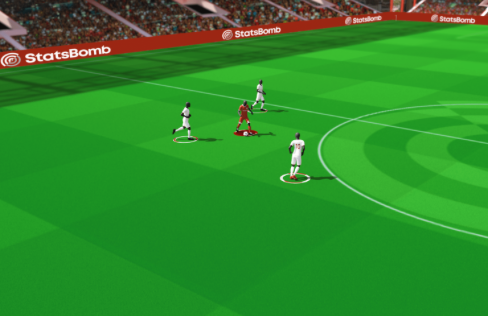 18
StatsBomb 360
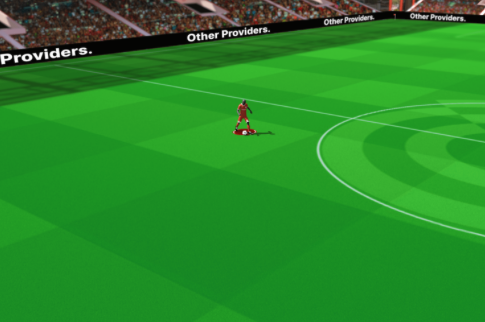 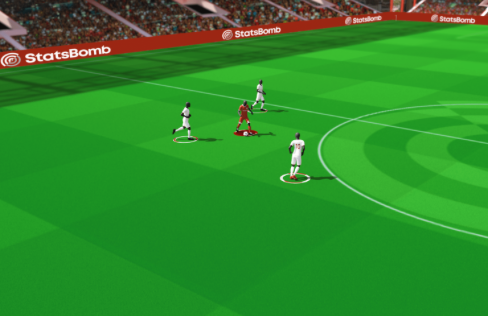 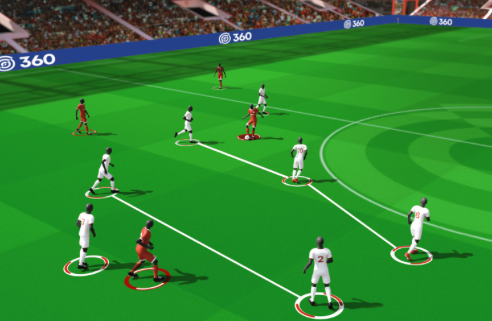 19
360 Dataset
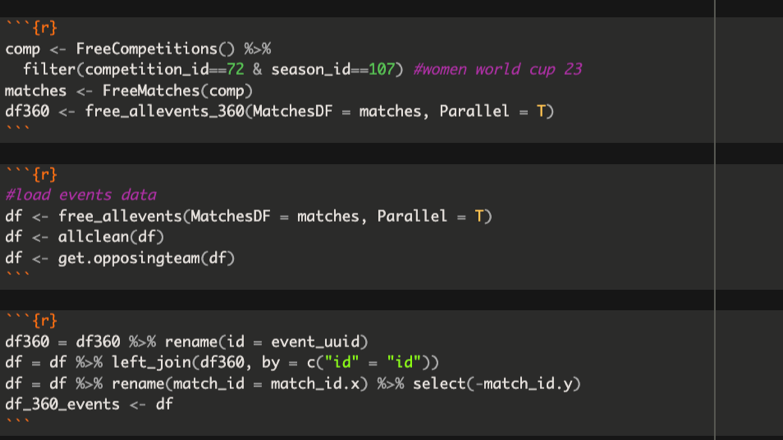 20
Data Example
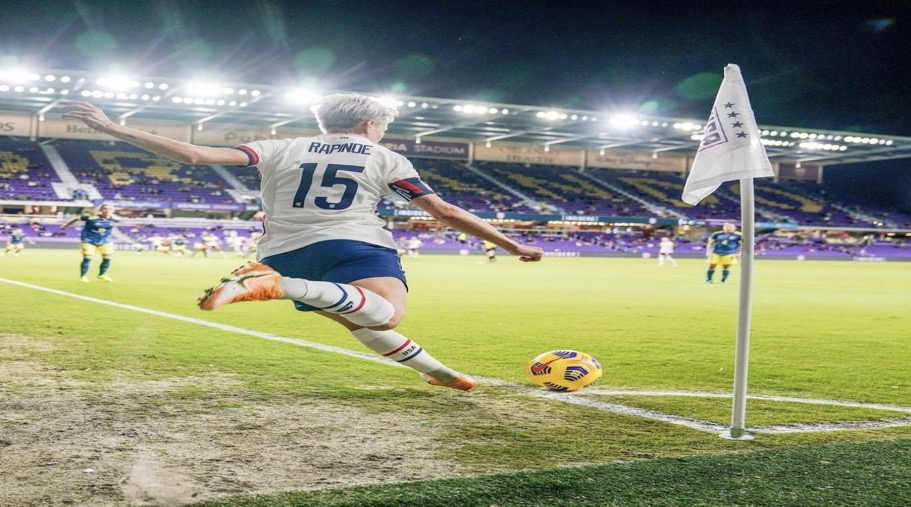 21
World Cup 2023-Corners
602 corners 

274 (64%) of corners resulted in a shot

Total of 327 shots from corner possession

28 (17%) of the total 164 goals scored in the world cup were from corners 

4.6% chance of scoring from a corner
22
Corner Summary
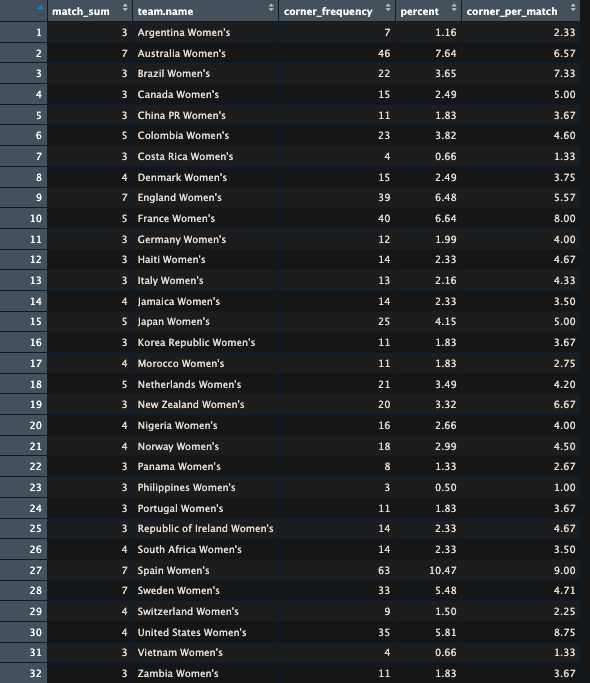 df events
& 
df matches
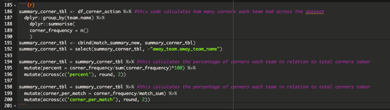 23
Corner Summary
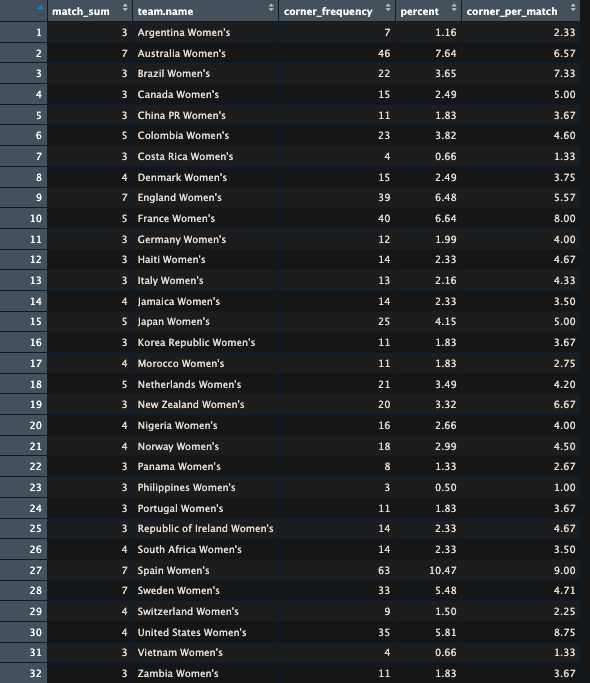 Spain 

 highest percentage: 10.47%
 highest corner_per_match: 9.00   



USA
 2nd highest corner_per_match: 8.75
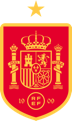 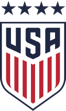 24
USA: Example
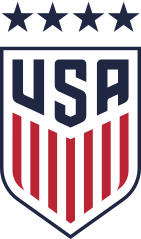 25
USA: 35 Corner
Left sided corner
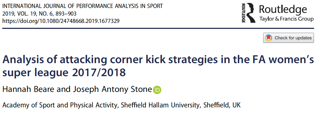 8
1
10
3
2
3
2
1
4
Attacking direction
1
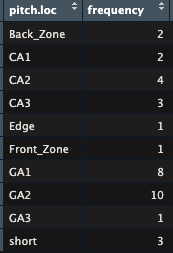 Left sided corner
2.9%
22.9%
28.6%
8.6%
5.7%
5.7%
11.4%
8.6%
2.9%
Attacking direction
2.9%
26
Technique
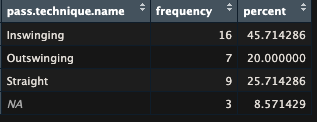 Short/indirect
27
Technique and Location
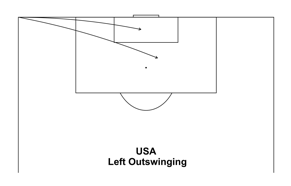 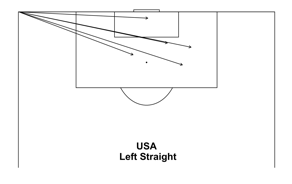 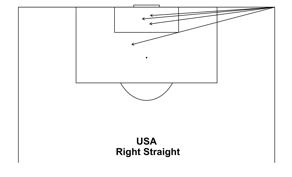 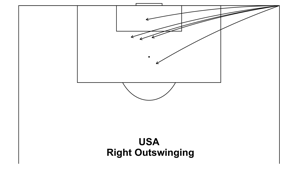 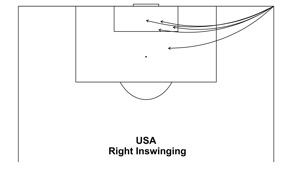 28
Technique and Location
Outswing
Inswing
1
2
8
4
3
1
1
1
1
Attacking direction
1
Short
Straight
4
3
2
1
2
Attacking direction
29
xG from Corners
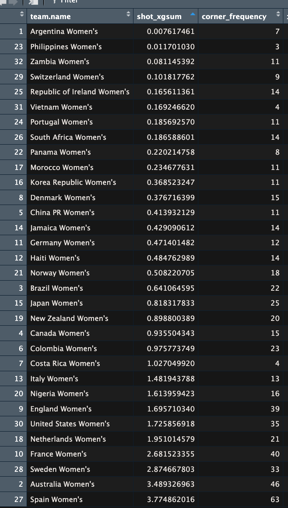 30
xG from Corners
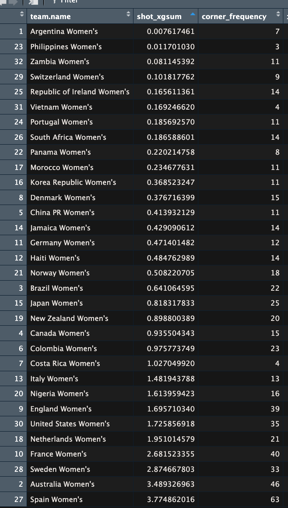 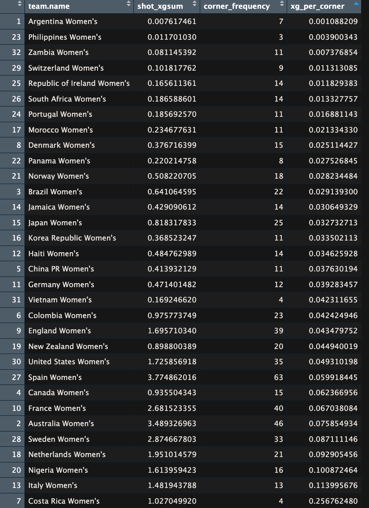 31
USA: Shots from Corners
22 shots
From 21 corners
Left sided corner
5
1
4
2
1
2
1
1
3
Attacking direction
1
32
USA Shots
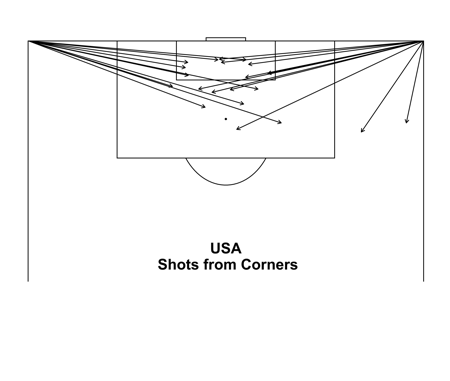 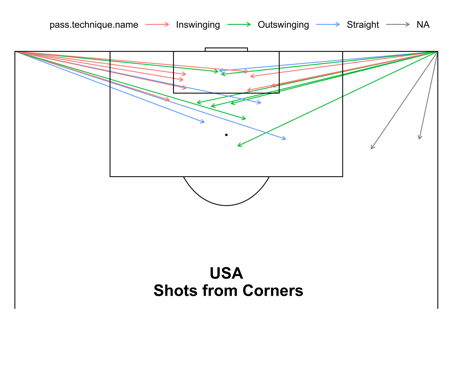 33
Shot Outcome Corners
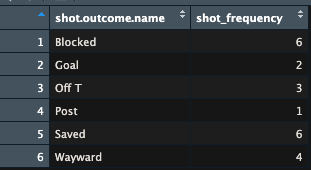 34
Corner Outcome
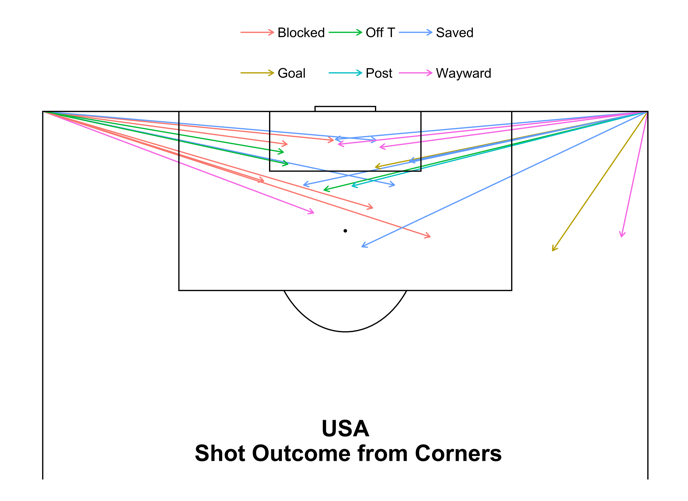 35
Goals from Corners
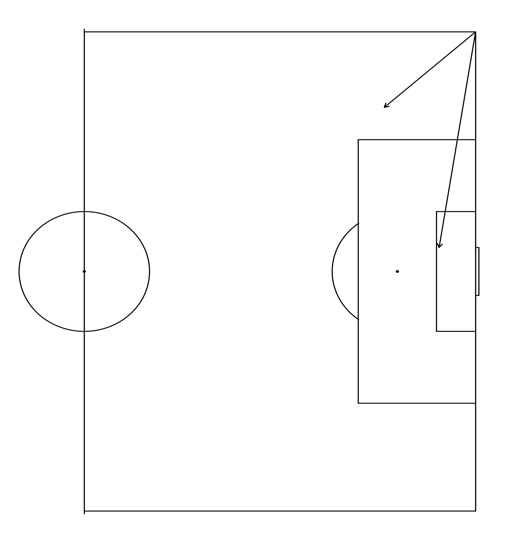 36
Goals
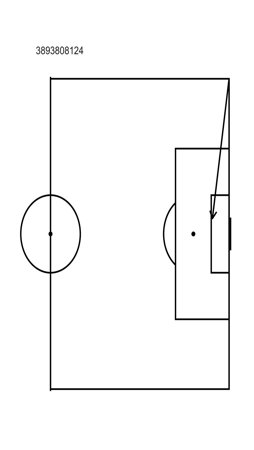 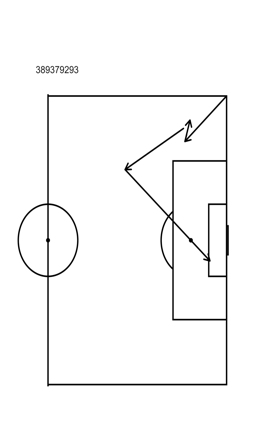 Half-Volley
Left Foot
Open Play
Head
Open Play
37
Goal- 360 Data
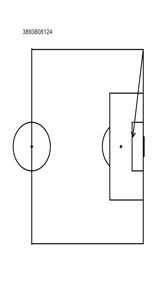 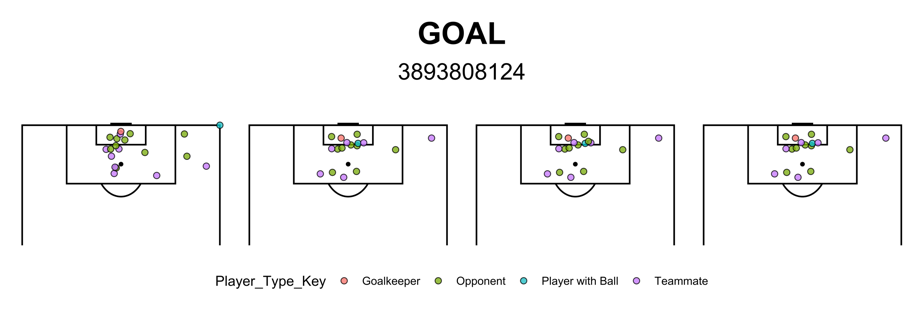 38
Goal- Adding Further Context
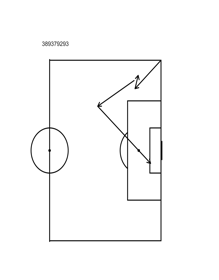 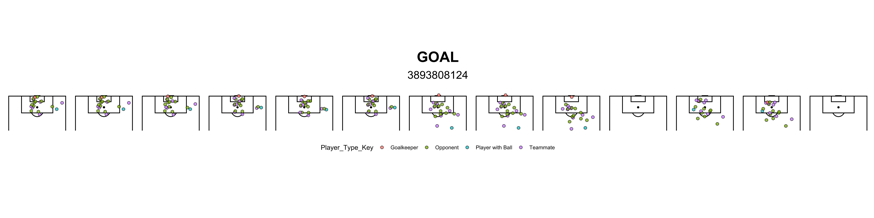 39
Passing Networks
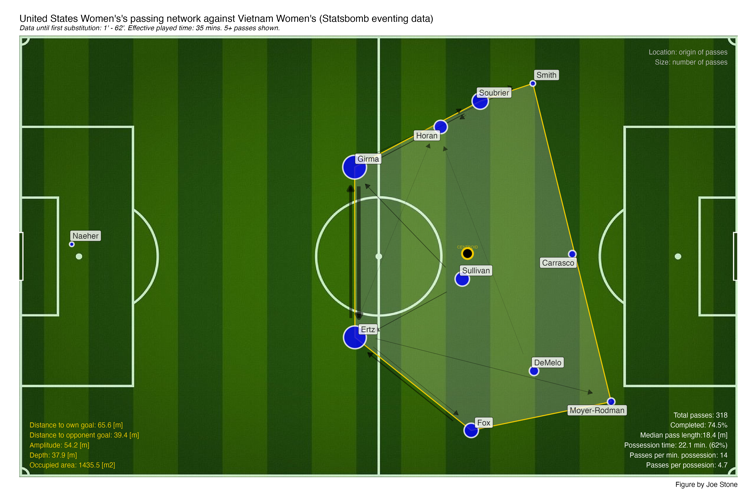 40
Passing Network- Min Pass
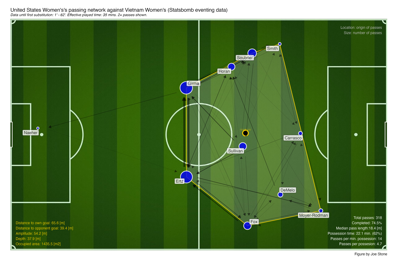 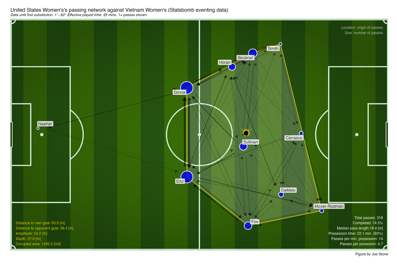 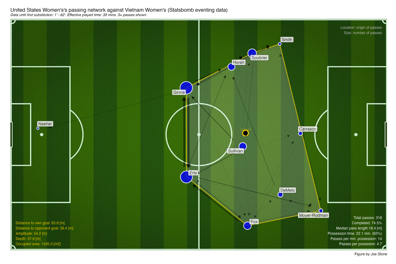 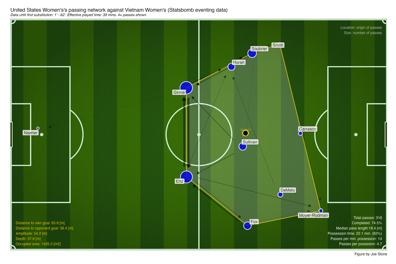 41
Passing Networks
42
Passing Networks
43
Passing Networks
44
Passing Networks
45
Examples
http://statsbomb.com/wpcontent/uploads/2019/12/Using-StatsBomb-Data-In-R.pdf  

https://statsbomb.com/articles/soccer/statsbomb-360-analysing-the-best-corner-teams-in-europe/
46
47